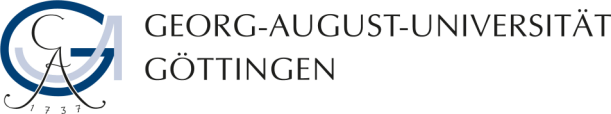 Merging T1 weighted images with Quantitative Susceptibility Mapping provides a unique contrast for brain tissue segmentation in humans and non-human primates
Rakshit Dadarwal and Susann Boretius
Functional Imaging Laboratory, German Primate Center, Göttingen, Germany
Georg-August University of Göttingen, Göttingen, Germany
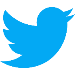 rdadarwal@dpz.eu
@RakshitDadarwal
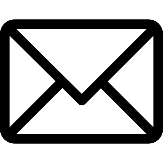 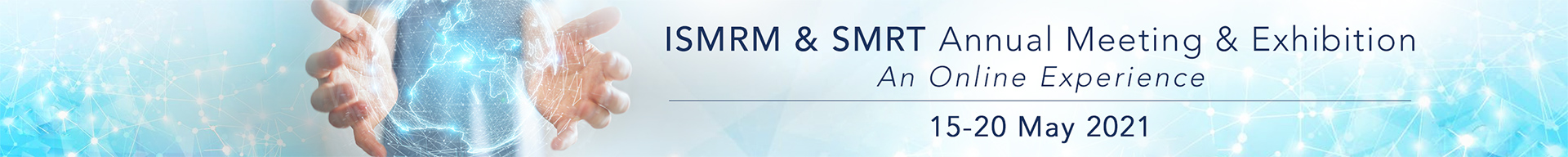 Declaration ofFinancial Interests or Relationships
Speaker Name: Rakshit Dadarwal

I have no financial interests or relationships to disclose with regard to the subject matter of this presentation.
Introduction		Methods		Results		Conclusions
T1w contrast provides an excellent gray-white matter contrast

However, minimal contrast to discern between the subcortical zone and the white matter

Major subcortical structures are incorrectly classified as white matter
Introduction		Methods		Results		Conclusions
Introduction		Methods		Results		Conclusions
Goal:

Increase subcortical contrast while maintaining T1w gray-white matter contrast
Introduction		Methods		Results		Conclusions
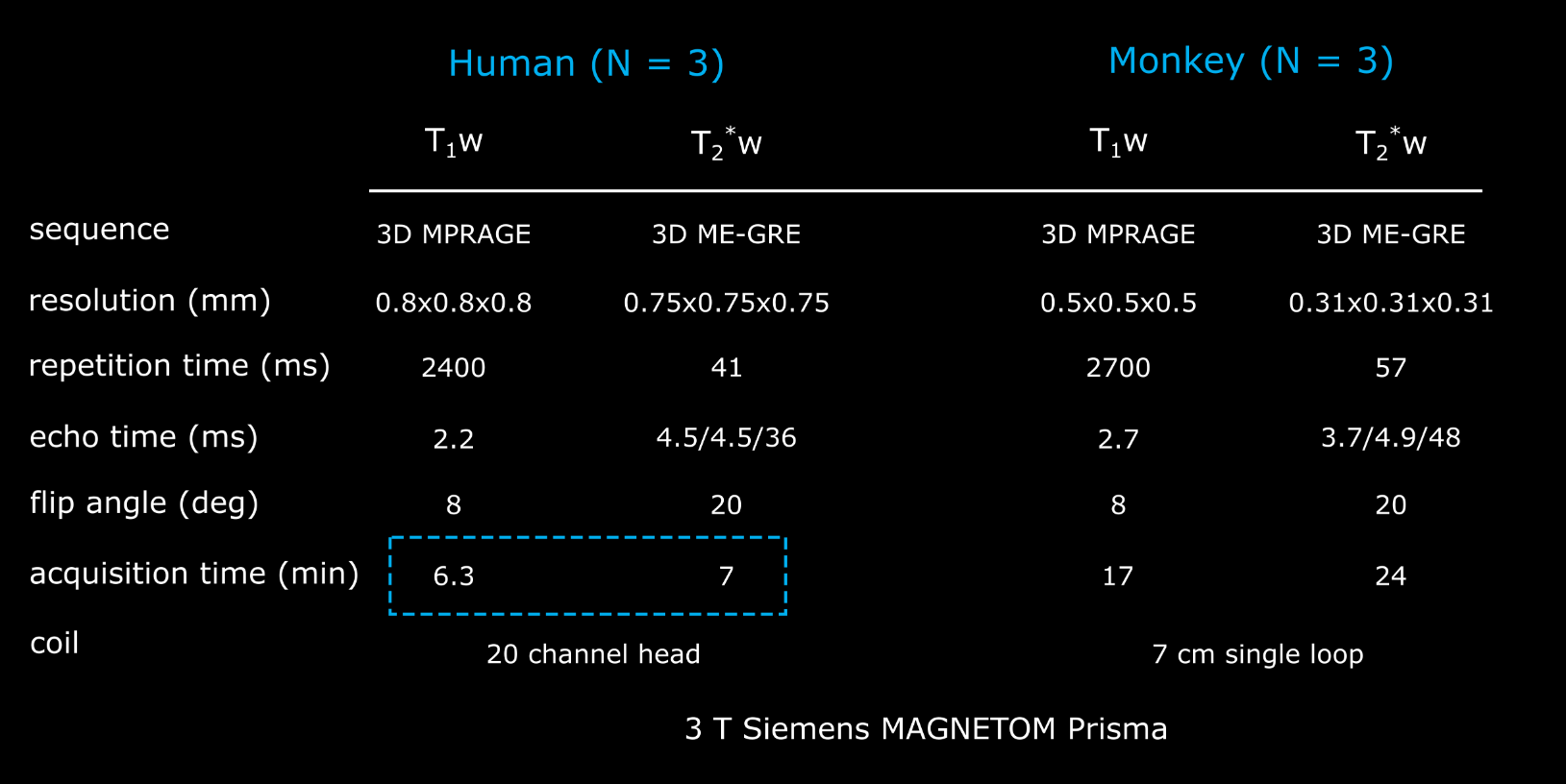 Human T1w and T2*w data were acquired in 13 minutes.
Introduction		Methods		Results		Conclusions
QSM
Introduction		Methods		Results		Conclusions
TQ-SILiCON – T1w - QSM Synthetic Images via a Linearly-weighted combination of CONtrasts 




	W (weights) = random(-1, 1) 
	X (T1w & QSM intensities) = norm(0, 1) 
	i = number of generated images
Introduction		Methods		Results		Conclusions
TQ-SILiCON images
Introduction		Methods		Results		Conclusions
Selection of best weights
Contrast-to-noise ratio (CNR)
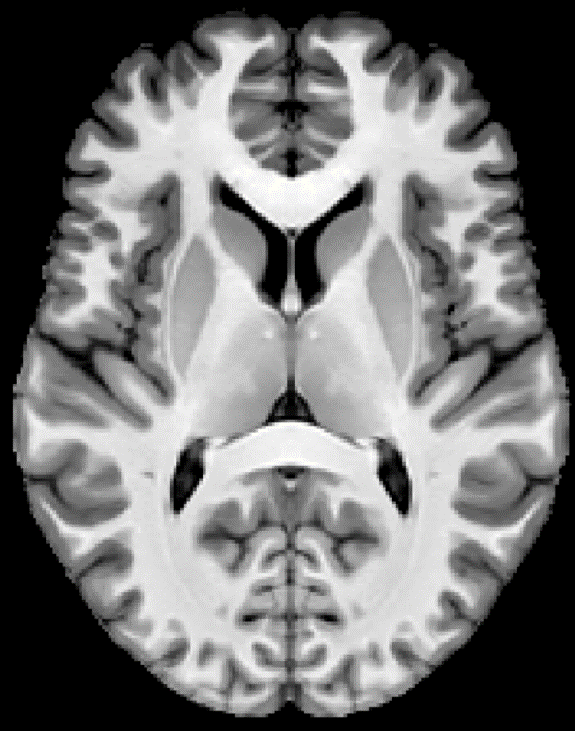 Introduction		Methods		Results		Conclusions
Selection of best weights
3-tissue priors
Contrast-to-noise ratio (CNR)
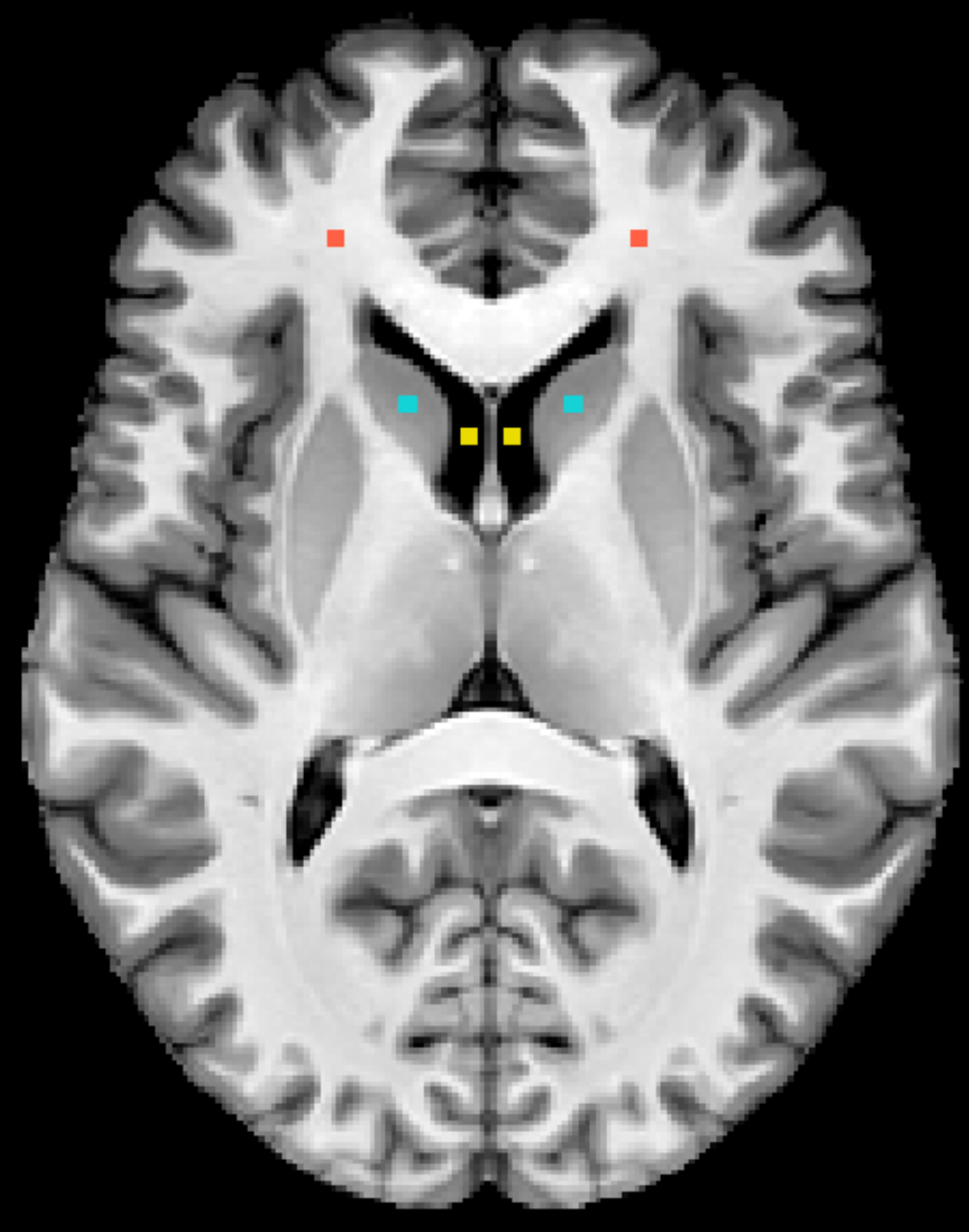 Introduction		Methods		Results		Conclusions
Selection of best weights
3-tissue priors
Contrast-to-noise ratio (CNR) 


Linear discriminant analysis (LDA)
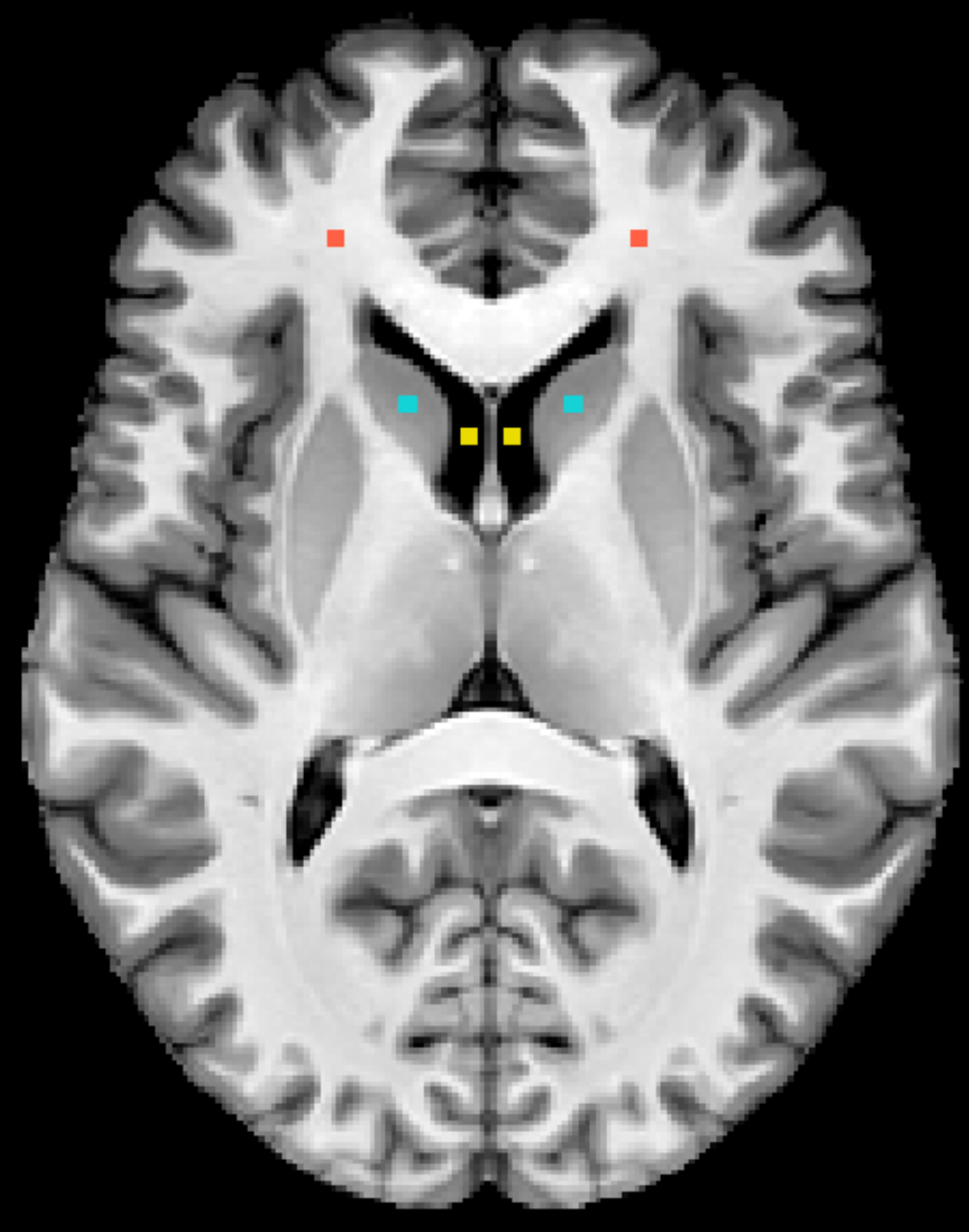 Introduction		Methods		Results		Conclusions
TQ-SILiCON
WT1 = 0.31; WQSM = -0.79
Introduction		Methods		Results		Conclusions
T1w
TQ-SILiCON
1 – Internal capsule; 2 – Thalamus; 3 – Pulvinar nucleus; 4 – External GP; 5 – Internal GP; 6 – Substantia nigra; 7 – Red nucleus
Introduction		Methods		Results		Conclusions
QSM
TQ-SILiCON
White matter
Introduction		Methods		Results		Conclusions
T1w
TQ-SILiCON
WT1 = 0.31; WQSM = -0.79
1 – Thalamus; 2 – External GP; 3 – Internal GP; 4 – Substantia nigra; 5 – Red nucleus
Introduction		Methods		Results		Conclusions
QSM
TQ-SILiCON
White matter
Introduction		Methods		Results		Conclusions
Automatic tissue segmentation
T1w
TQ-SILiCON
Introduction		Methods		Results		Conclusions
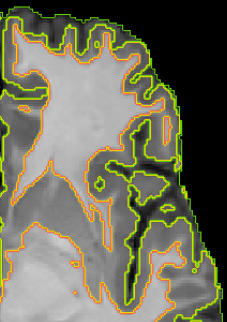 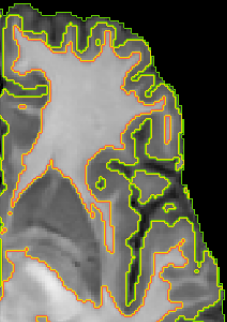 T1w
TQ-SILiCON
Introduction		Methods		Results		Conclusions
Automatic tissue segmentation
T1w
TQ-SILiCON
Introduction		Methods		Results		Conclusions
The best of two contrasts are combined in TQ-SILiCON images.

TQ-SILiCON images revealed excellent grey-white matter contrast as well as a distinct delineation of subcortical structures from white matter.

TQ-SILiCON images resulted in an improved grey and white matter tissue classification. 

13 minutes TQ-SILiCON data acquisition has the potential to be used in human clinical routine scans.